49F with progressive neuropathic symptoms, particularly in L hand
Smoker, othwewise, healthy.
No prior radiation.  Normal renal function.
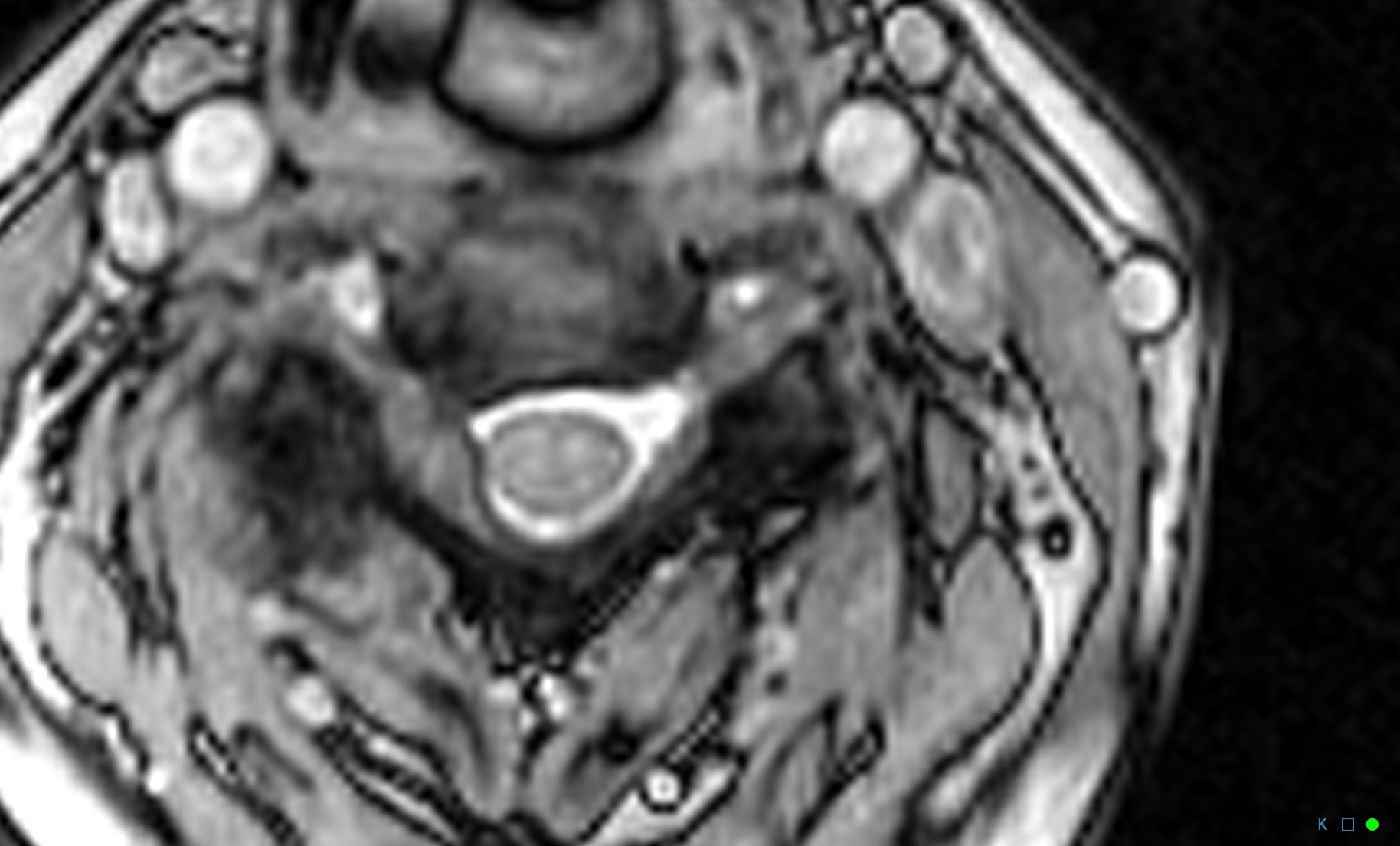 C3-4
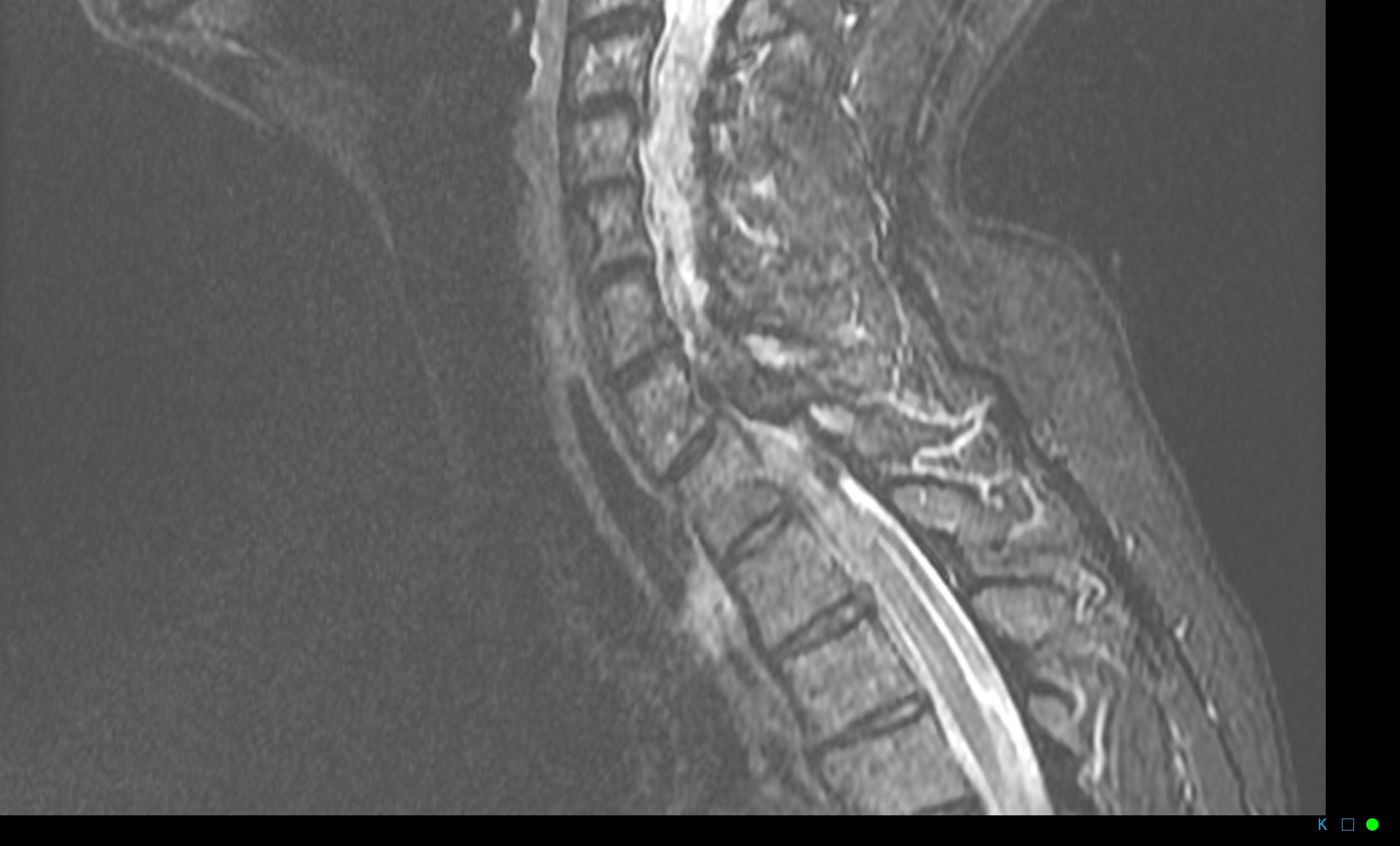 C7-T1
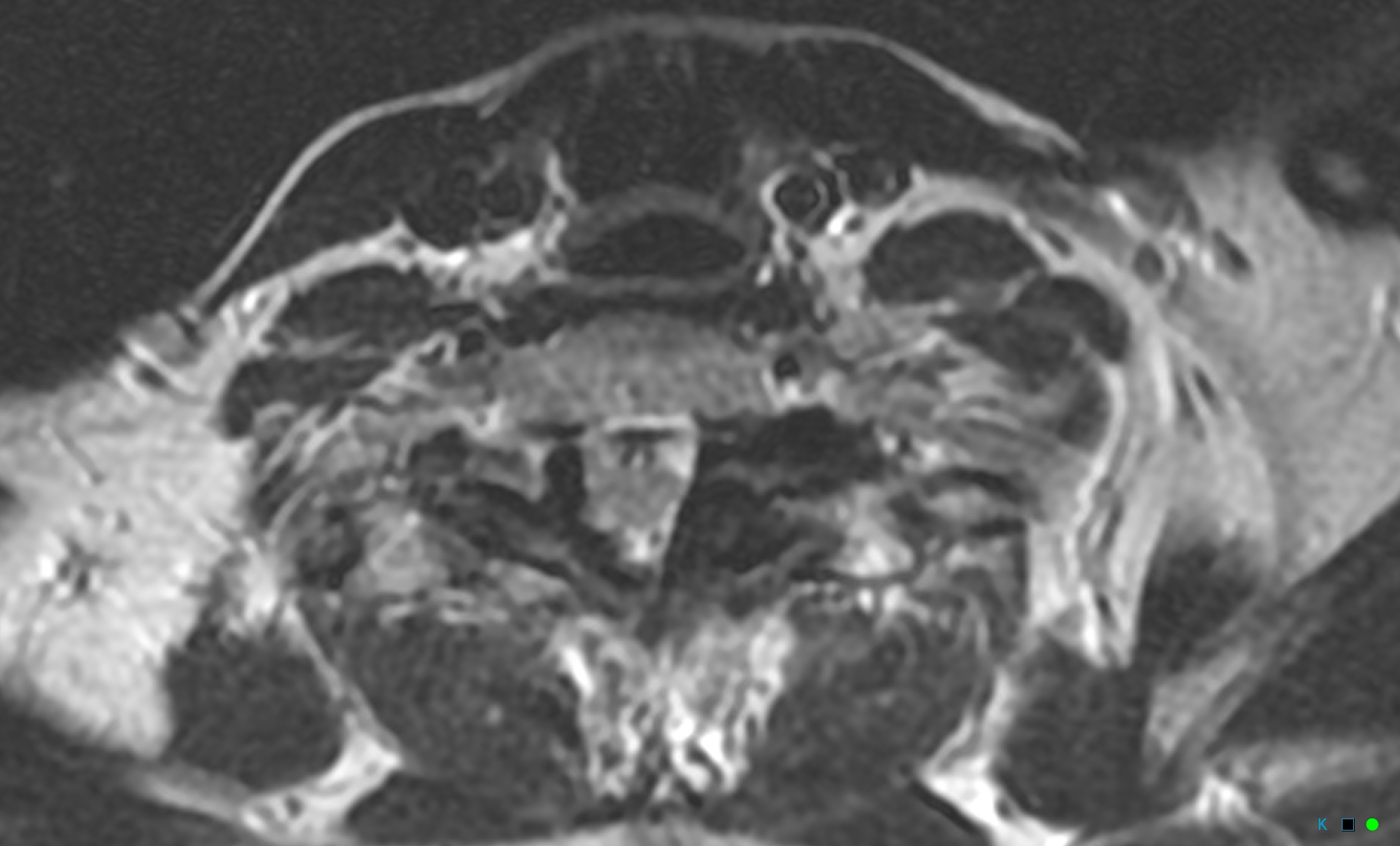 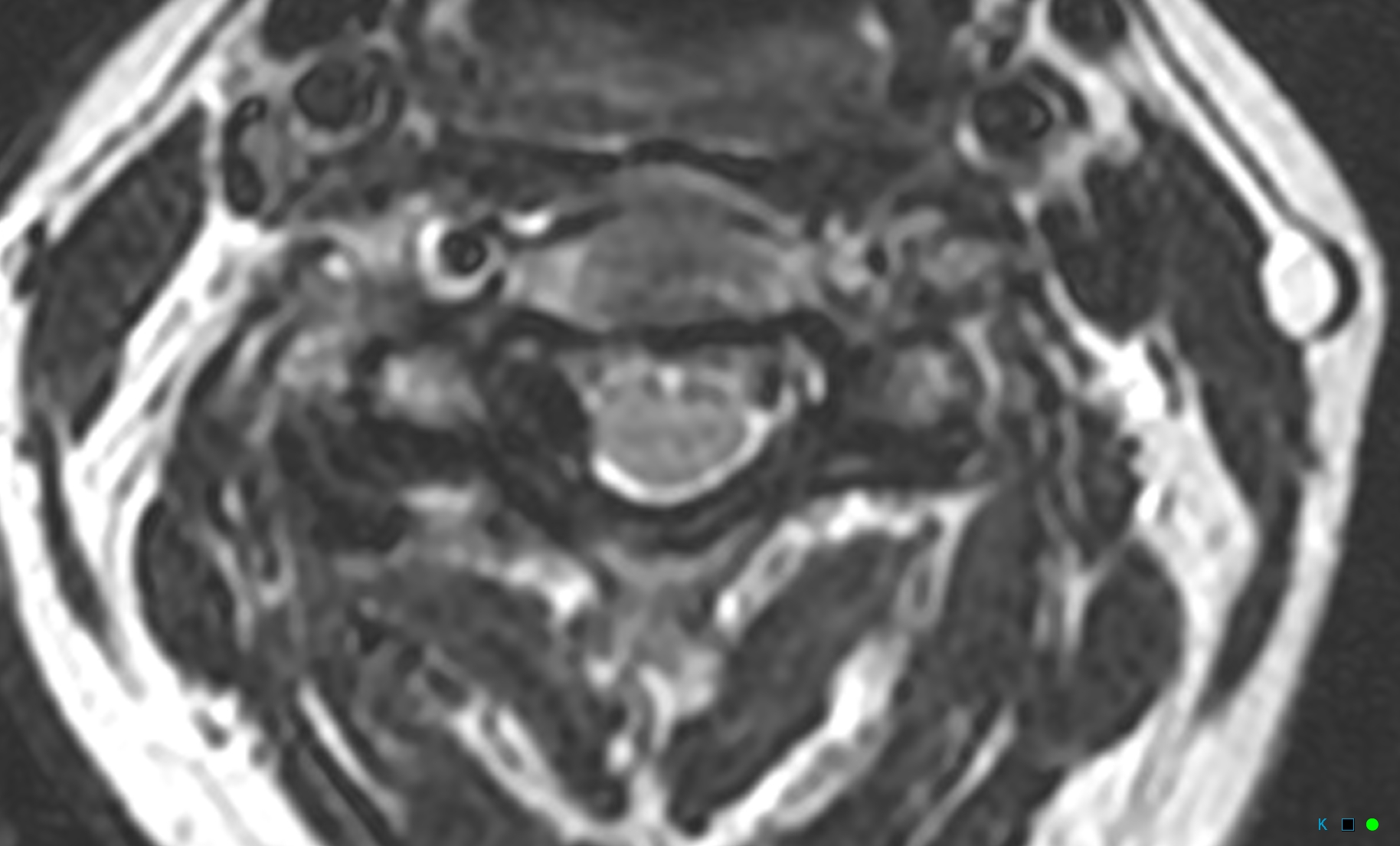 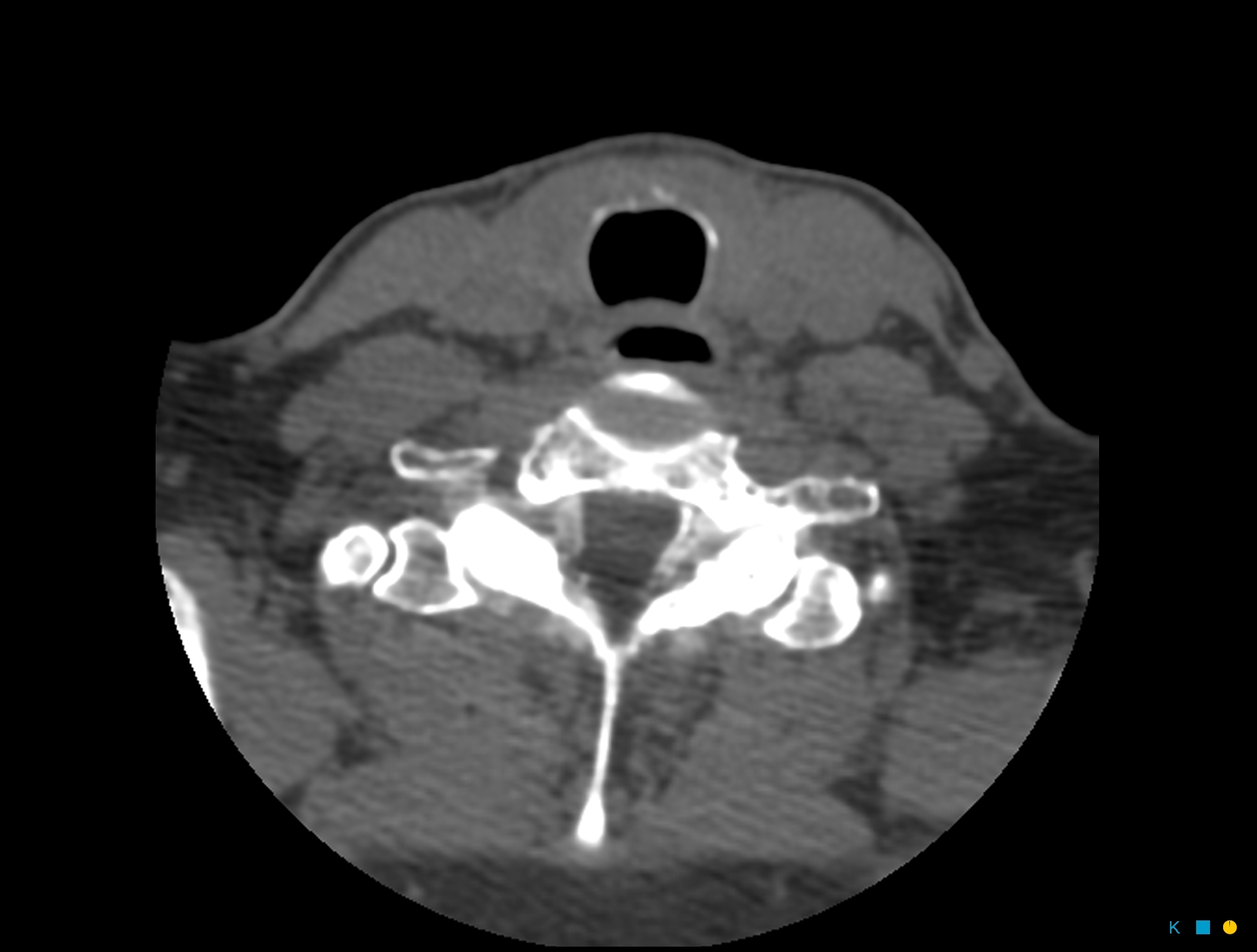 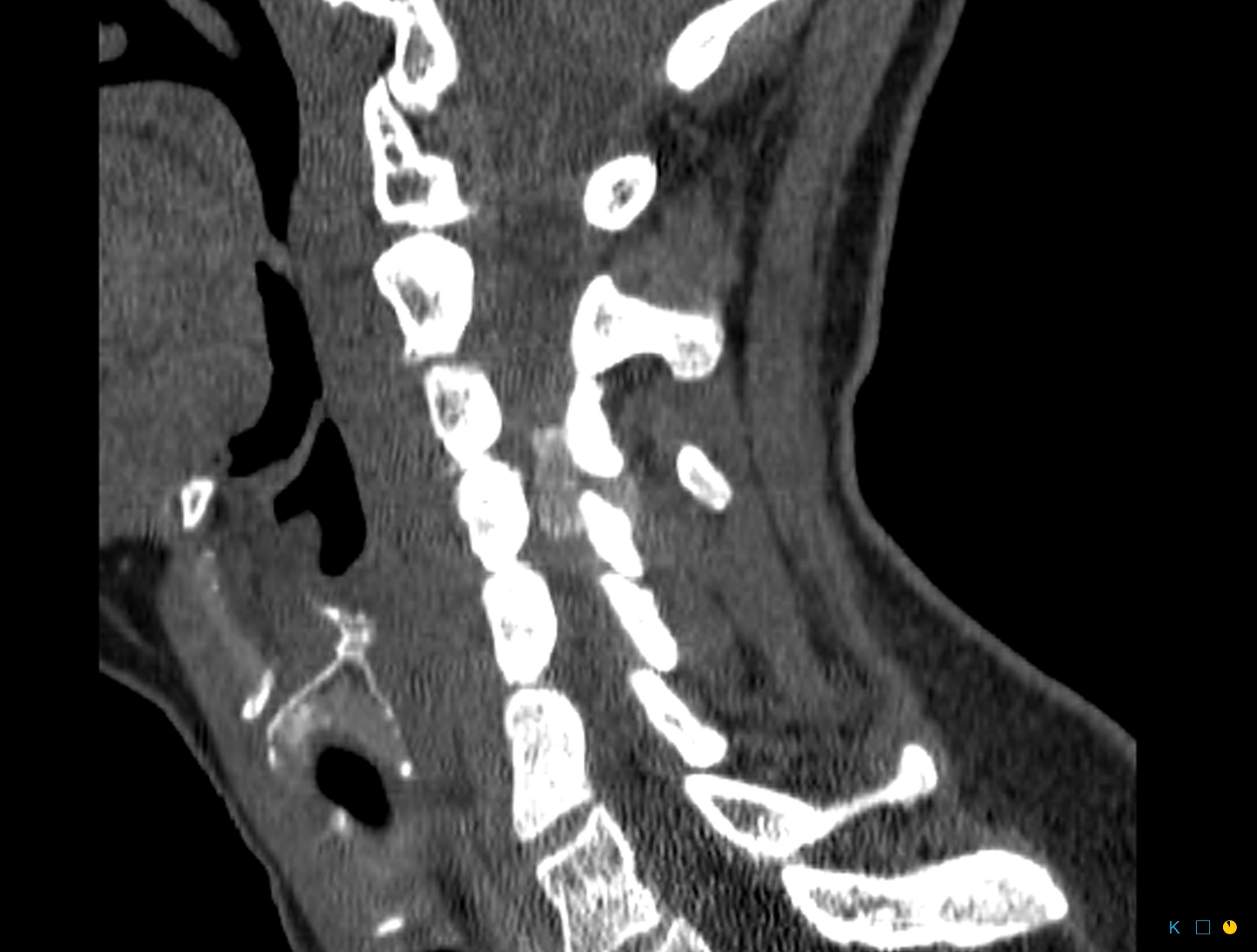 C3-4
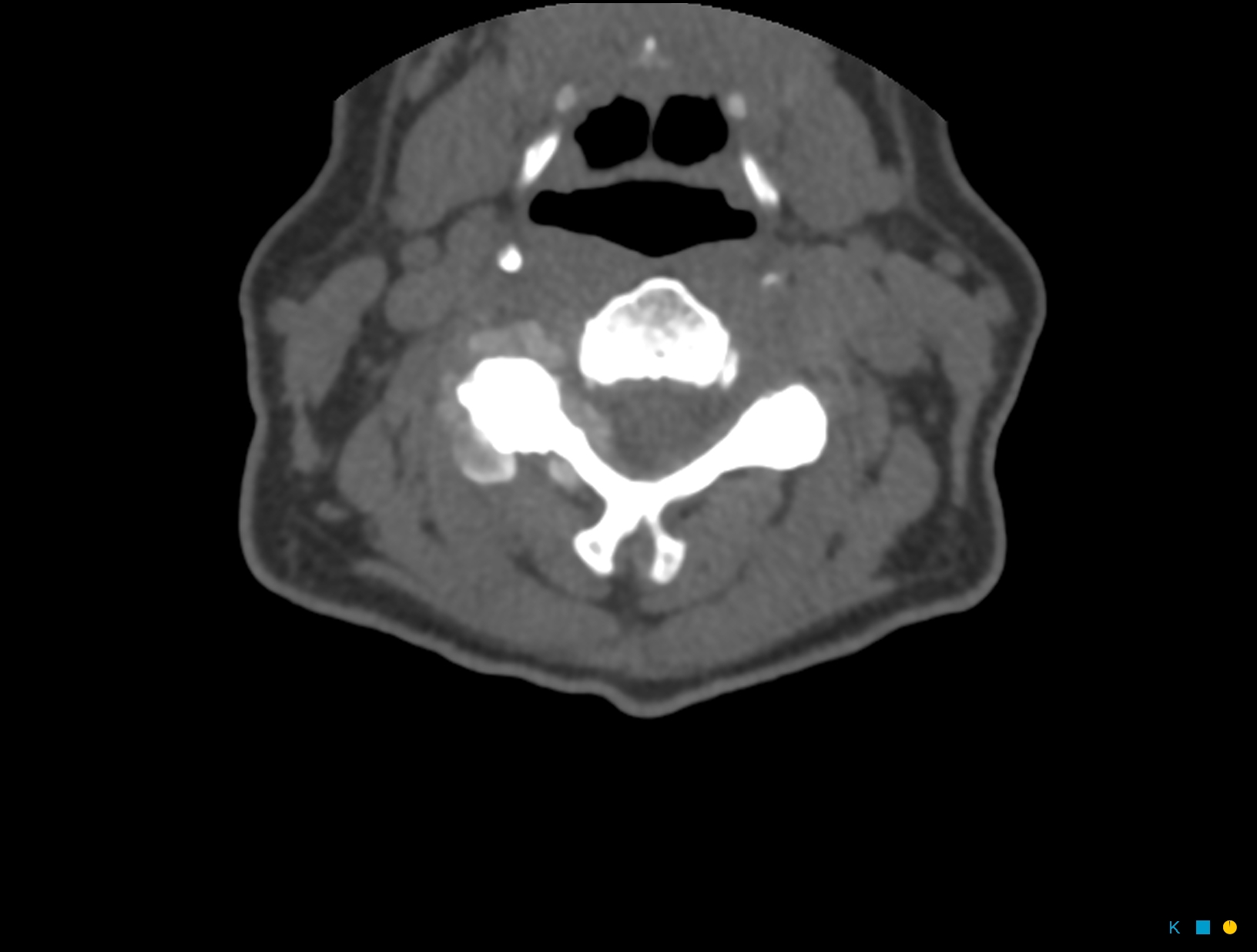 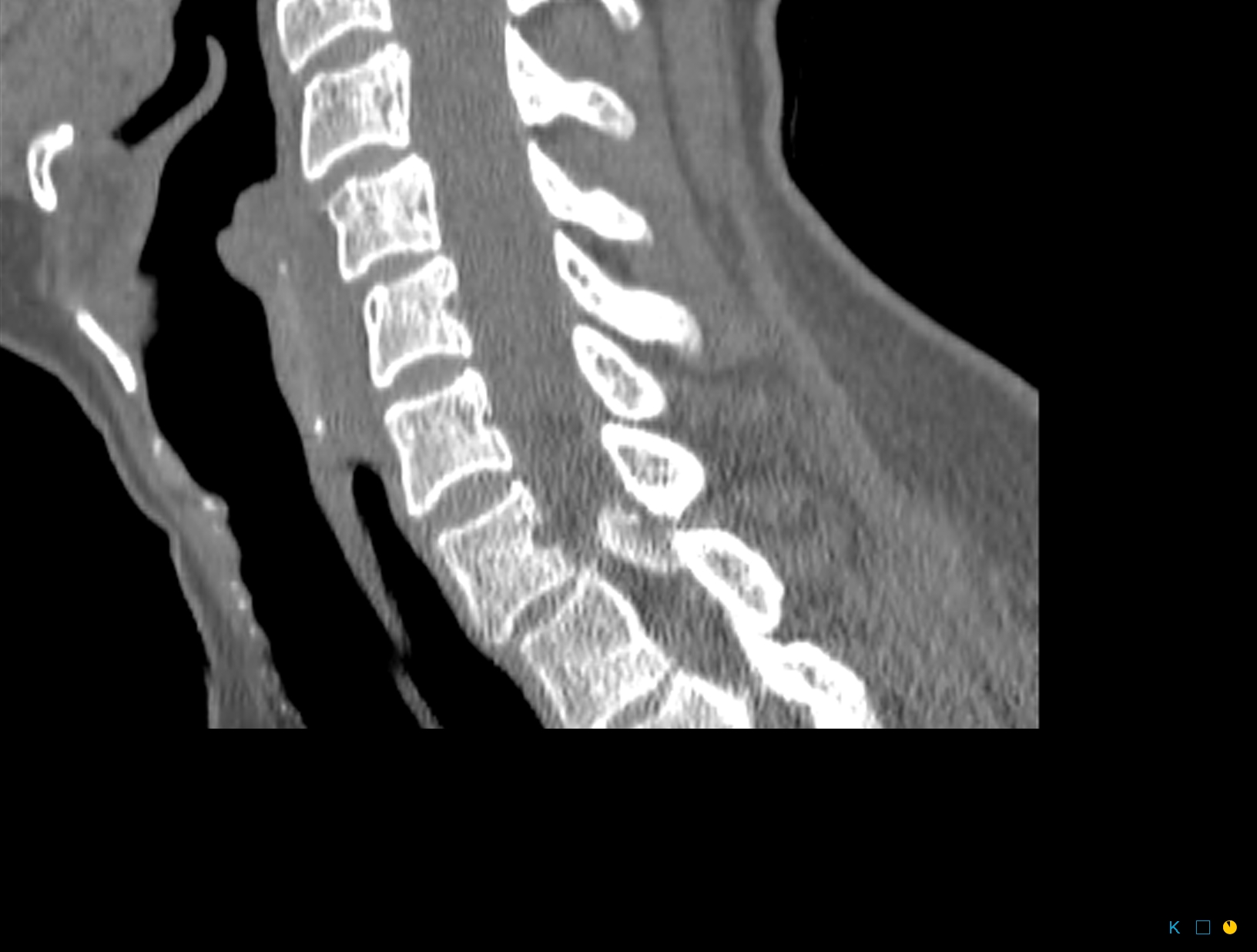 C7-T1
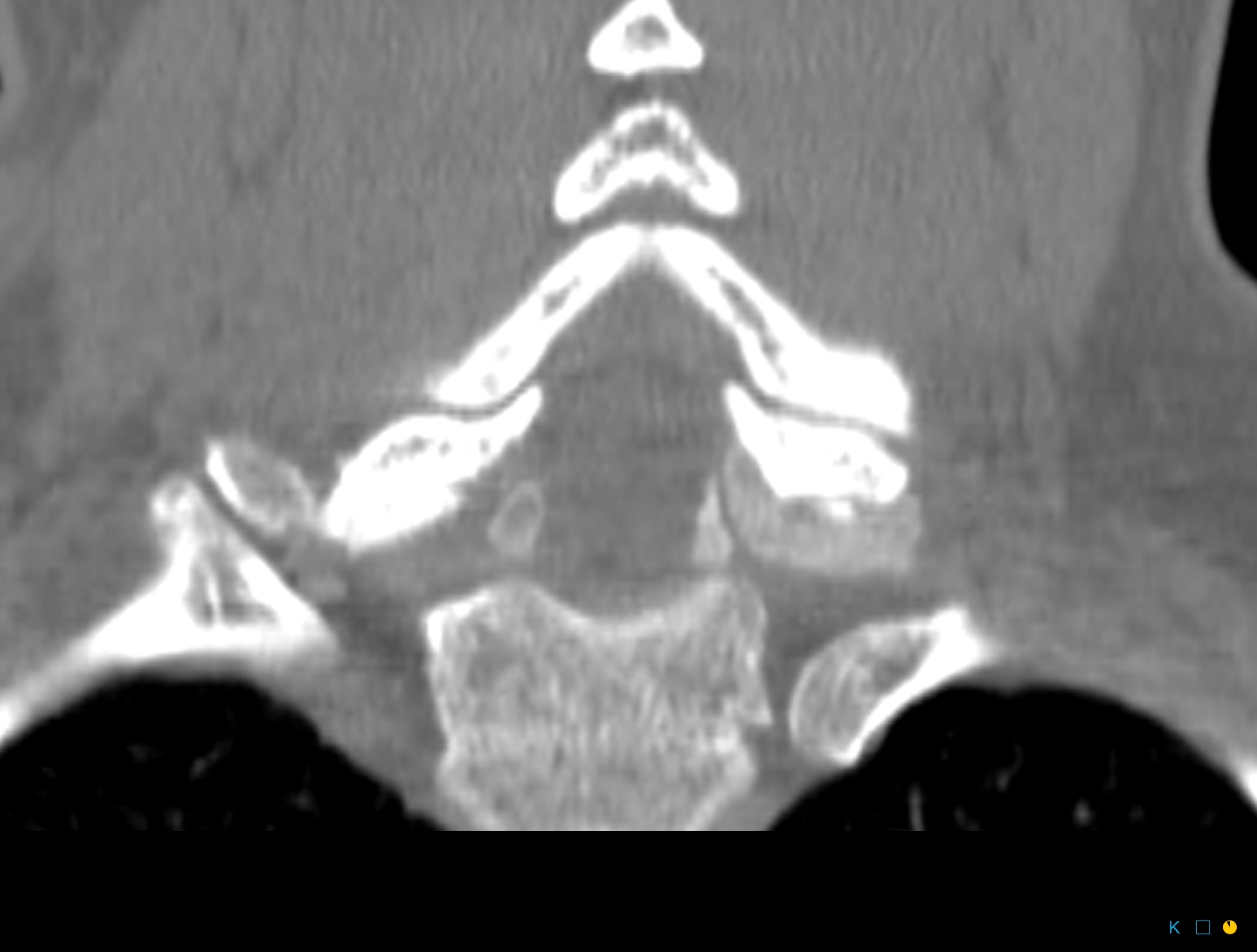 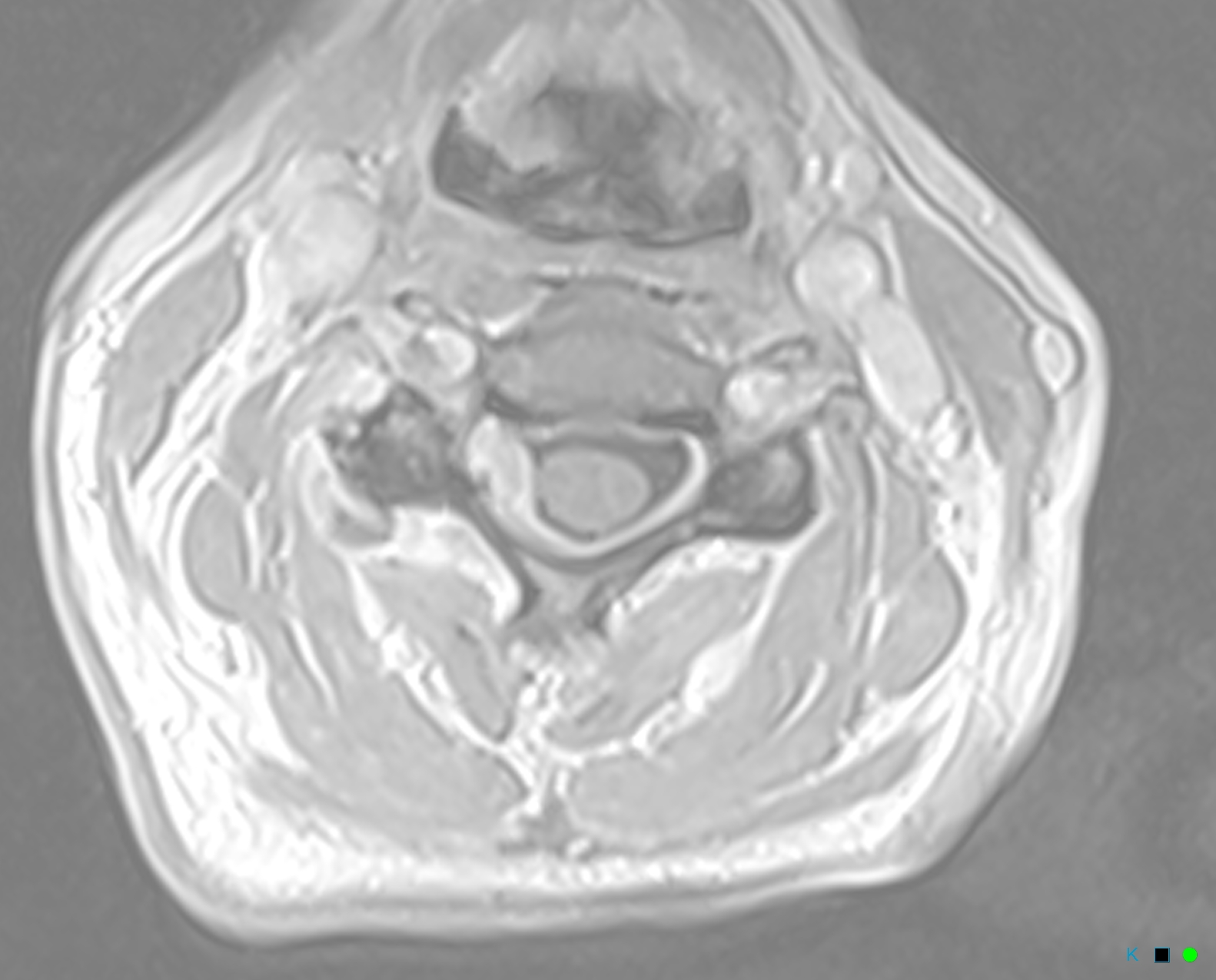 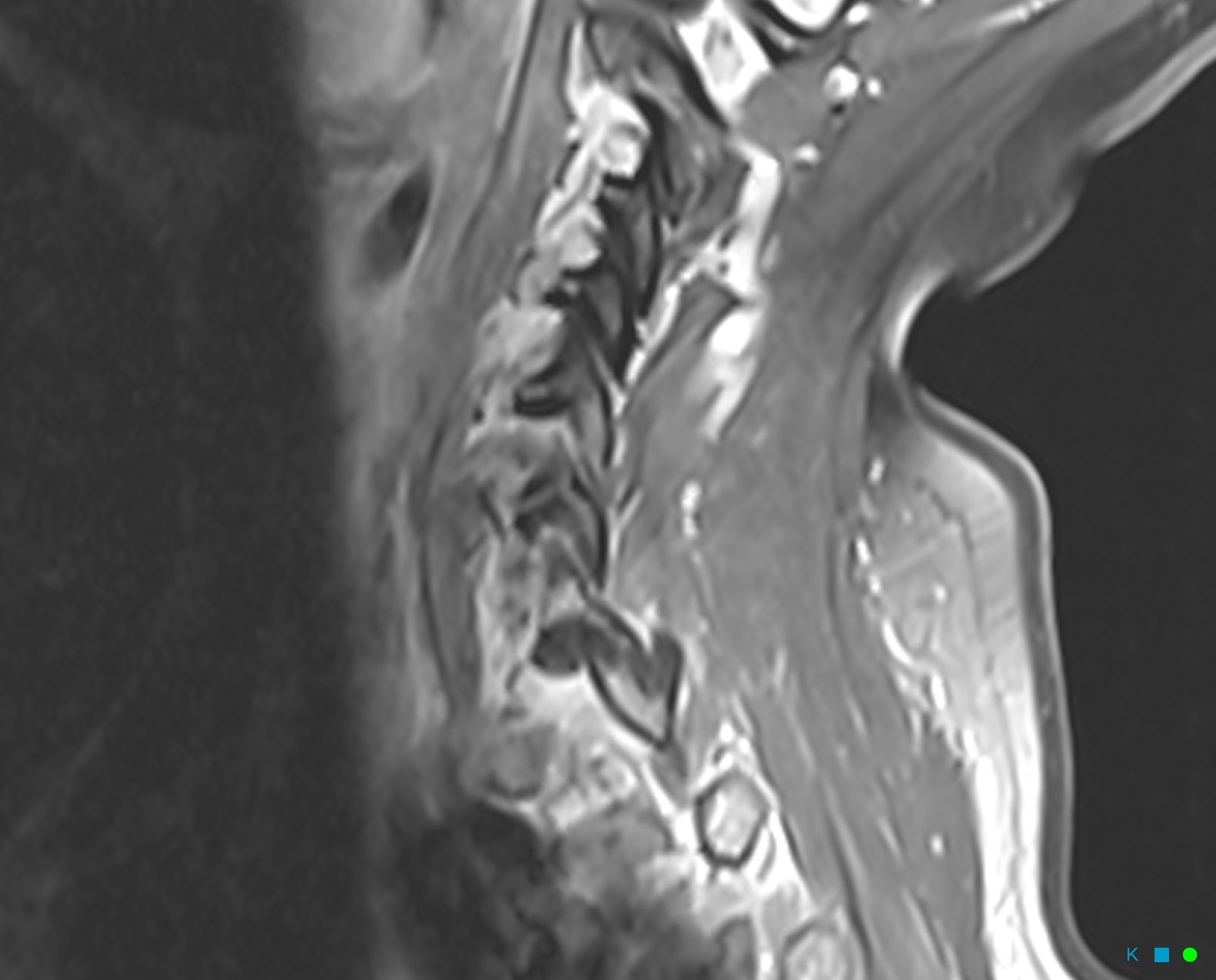 T1 Post-Gad
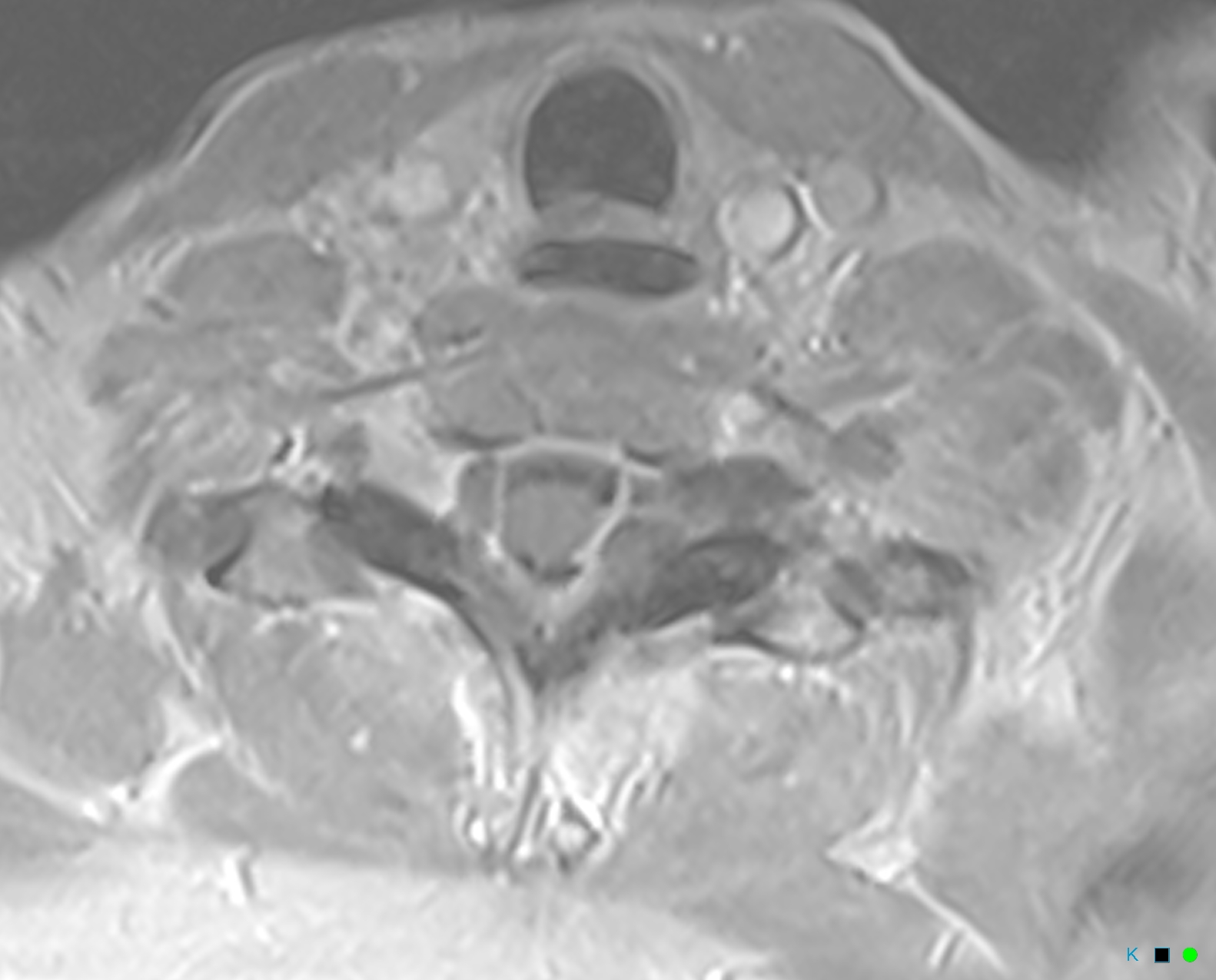